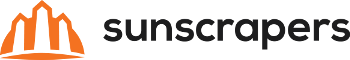 Praktyczne wprowadzenie do WebSockets za pomocą Django-Channels
Michał Nakoneczny
10.10.2016
The Request/Response Cycle
It’s R/R all the way down:
User Agent ↔ HTTP1/2 ↔ Webserver;
Webserver ↔ WSGI ↔ Django;
Django ↔ Handler ↔ View
Problems
Unidirectionality: it’s always the client sending a request to the server.
Solution
Allow bi-directional communication between the client and the server.
Django-Channels
Runserver works automagically;
Django sessions and user auth;
Generic Consumers.
Consumers
Analogous to Views from the R/R-World – Receive a Request Messages and send a Response Messages
Channels
Channels – named FIFO task queues;
Groups – named sets of Channels.
Let’s make something silly.
ttracker/settings.py
INSTALLED_APPS = [
   ....,
   'Channels',
   ...
]

ROOT_URLCONF = 'ttracker.urls'

CHANNEL_LAYERS = {
   'default': {
       'BACKEND': 'asgiref.inmemory.ChannelLayer',
       'ROUTING': 'ttracker.routing.channel_routing',
   }
}
Runserver magic
$ ./manage.py runserver 127.0.0.66:8000

Performing system checks...

System check identified no issues (0 silenced).
October 09, 2016 - 20:35:00
Django version 1.10, using settings 'ttracker.settings'
Starting Channels development server at http://127.0.0.66:8000/
Channel layer default (asgiref.inmemory.ChannelLayer)
Quit the server with CONTROL-C.
2016-10-09 20:35:00,535 - INFO - worker - Listening on channels http.request, websocket.connect, websocket.disconnect, websocket.receive
2016-10-09 20:35:00,536 - INFO - worker - Listening on channels http.request, websocket.connect, websocket.disconnect, websocket.receive
2016-10-09 20:35:00,536 - INFO - worker - Listening on channels http.request, websocket.connect, websocket.disconnect, websocket.receive
2016-10-09 20:35:00,537 - INFO - worker - Listening on channels http.request, websocket.connect, websocket.disconnect, websocket.receive
trains/models.py
class Train(models.Model):
origin_station_name = models.CharField(max_length=255)
origin_station_departure_datetime = models.DateTimeField()
destination_station_name = models.CharField(max_length=255)
destination_station_arrival_datetime = 
models.DateTimeField(null=True, blank=True)
trains/serializers.py
class TrainSerializer(serializers.ModelSerializer):
   class Meta:
       model = Train
       fields = ('...',)
trains/views.py
class TrainView(TemplateView):
   template_name = 'trains/train_list.html'


class TrainAPIViewSet(ModelViewSet):
   queryset = Train.objects.all()
   serializer_class = TrainSerializer
trains/consumers.py
CHANNEL_ID = 'trains'

def ws_connect(message):
   group = Group(CHANNEL_ID)
   group.add(message.reply_channel)
   ws_send(Train.objects.all(), channel=message.reply_channel)

def ws_send(trains, channel=None):
   channel = channel or Group(CHANNEL_ID)
   serialized_trains = TrainSerializer(trains, many=True).data
   channel.send({'text': json.dumps(serialized_trains)})

def ws_disconnect(message):
   Group(CHANNEL_ID).discard(message.reply_channel)
ttracker/router.py
ttracker/urls.py
from trains.views import TrainAPIViewSet


router = DefaultRouter()
router.register(r'trains', TrainAPIViewSet)
from .router import router

urlpatterns = [
   url(r'^$', RedirectView.as_view(...)),
   url(r'^trains/', include('trains.urls', ...)),
   url(r'^api/', include(router.urls, ...)),
   url(r'^admin/', admin.site.urls),
]
ttracker/routing.py
from channels.routing import route

from trains.consumers import (ws_connect, ws_receive, ws_disconnect)


channel_routing = [
   route('websocket.connect', ws_connect),
   route('websocket.receive', ws_receive),
   route('websocket.disconnect', ws_disconnect)
]
trains/signals.py
from .consumers import ws_send


@receiver(post_save)
def post_save_ws_send(sender, **kwargs):
   instance = kwargs['instance']
   ws_send([instance])
js/app.js
var app = angular.module('ttrackerApp', []);

app.controller('tableCtrl', function ($scope, $http) {
   //...
   $scope.sendTrain = function () {
       $http.post('/api/trains/', $scope.newTrain).then(function (response) {
           $scope.clientTrains.push(response.data);
           $scope.newTrain = {};
       });
   };

   $scope.getTrains = function () {
       $http.get('/api/trains/').then(function (response) {
           $scope.clientTrains = response.data;
       });
   };
   //...
});
js/app.js
var app = angular.module('trainApp', []);

app.controller('tableCtrl', function ($scope, $http) {

   //...

   var ws = new WebSocket("ws://" + location.host);

   ws.onmessage = function (message) {
       $scope.$apply(function () {
           var data = JSON.parse(message.data);
           $scope.trains = $scope.trains.concat(data);
       });
   };
Production environment
Setup channel backend: in-memory, POSIX IPC, Redis;
asgiref.inmemory.ChannelLayer
asgi_ipc.IPCChannelLayer
asgi_redis.RedisChannelLayer
Production environment
Setup channel backend: in-memory, POSIX IPC, Redis;
Run worker servers:
python manage.py runworker
Production environment
Setup channel backend: in-memory, POSIX IPC, Redis;
Run worker servers;
Run interface servers
wsgi.py
asgi.py
import os

from django.core.wsgi import get_wsgi_application

os.environ.setdefault("DJANGO_SETTINGS_MODULE", "ttracker.settings")

application = get_wsgi_application()
import os
from channels.asgi import get_channel_layer

os.environ.setdefault("DJANGO_SETTINGS_MODULE", "ttracker.settings")

channel_layer = get_channel_layer()
Production environment
Setup channel backend: in-memory, POSIX IPC, Redis;
Run worker servers;
Run interface servers (alone or alongside WSGI):
daphne ttracker.asgi:channel_layer
Can I use?
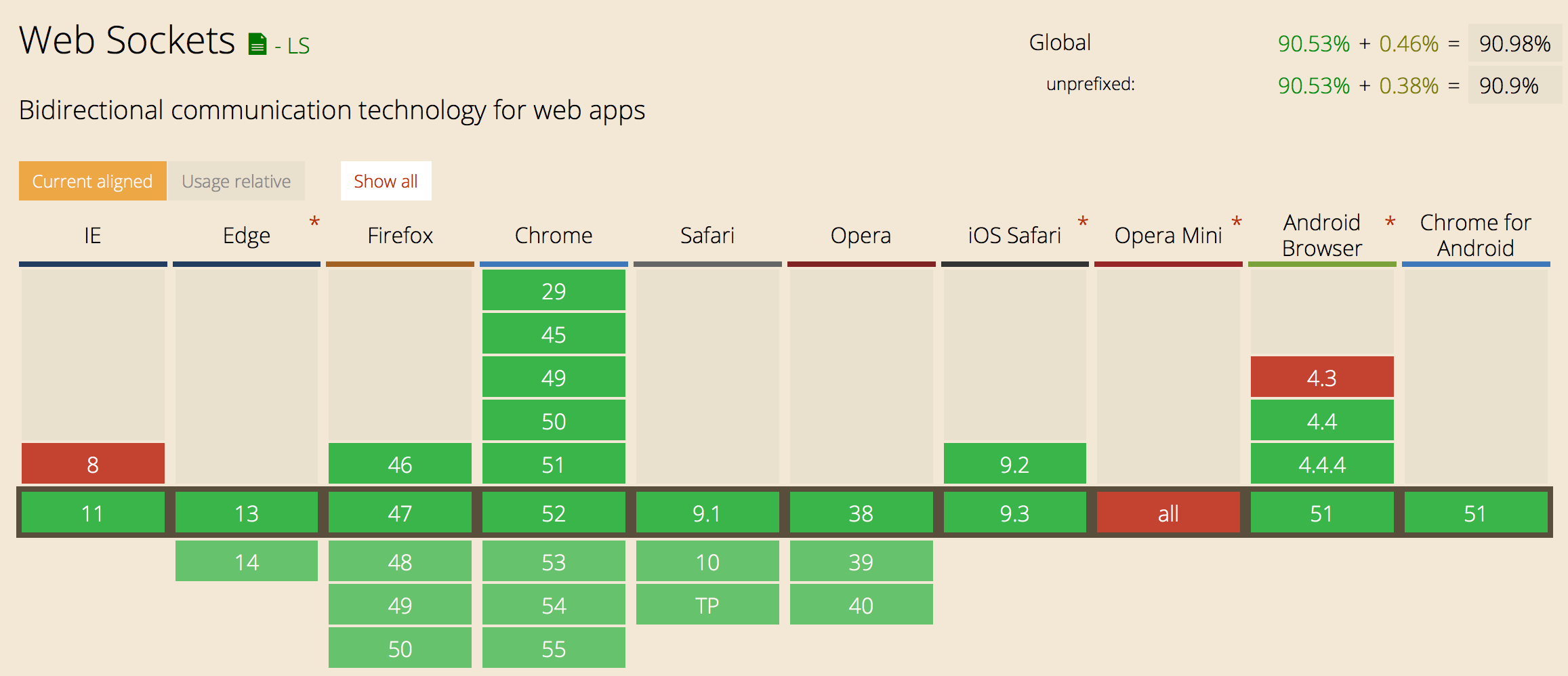 Some gotchas
Improperly formatted messages hang Daphne;
Client-side reloads close and reopen sockets, but server-side reloads close connection. You need to reopen from the client side;
$scope.$apply(...);
Nginx: pass the Upgrade: WebSocket header, otherwise you will get 404s difficult to debug.
Thanks!
Questions?